Figure 2 A, Nest of Trypanosoma cruzi amastigotes in hematoxylin-and-eosin-stained section of proximal umbilical cord ...
Clin Infect Dis, Volume 49, Issue 11, 1 December 2009, Pages 1667–1674, https://doi.org/10.1086/648070
The content of this slide may be subject to copyright: please see the slide notes for details.
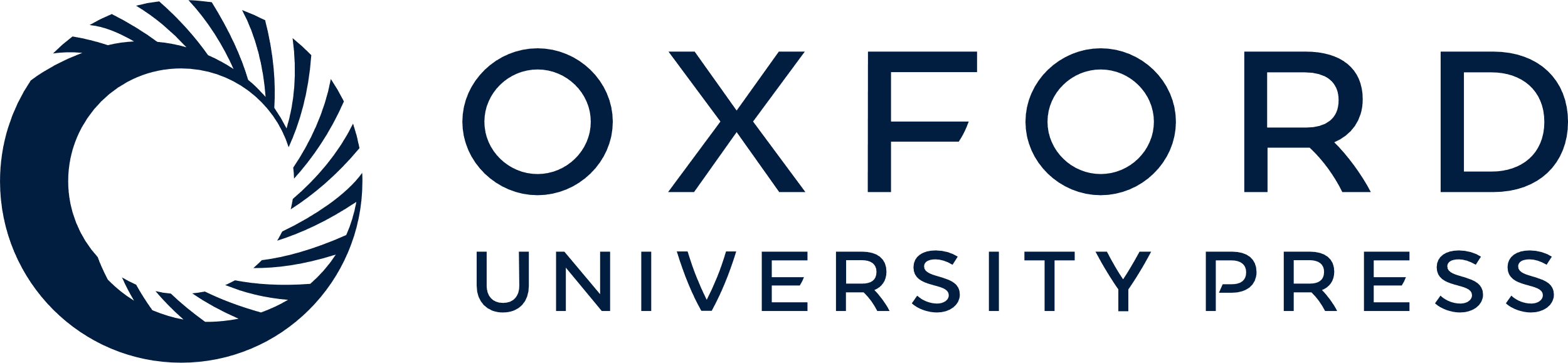 [Speaker Notes: Figure 2 A, Nest of Trypanosoma cruzi amastigotes in hematoxylin-and-eosin-stained section of proximal umbilical cord tissue from infant 203. B, Nest of T. cruzi showing forms intermediate between amastigotes and trypomastigotes in hematoxylin-and-eosin-stained section of proximal umbilical cord tissue from infant 120. (Original magnification, ×1000). No inflammatory response was seen in infected umbilical cord tissue specimens.


Unless provided in the caption above, the following copyright applies to the content of this slide: © 2009 by the Infectious Diseases Society of America]